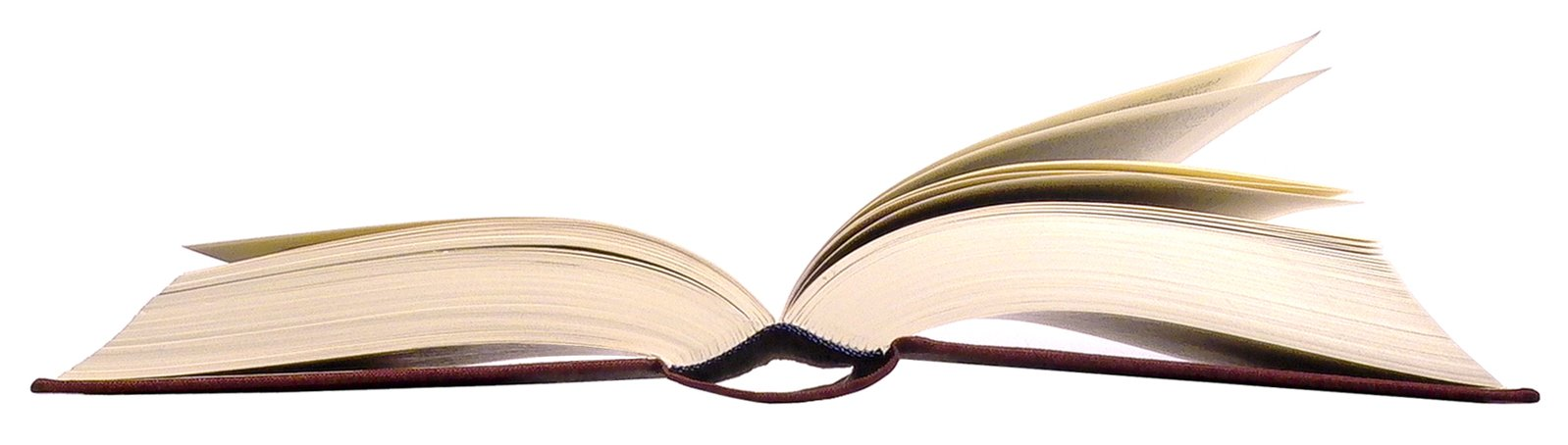 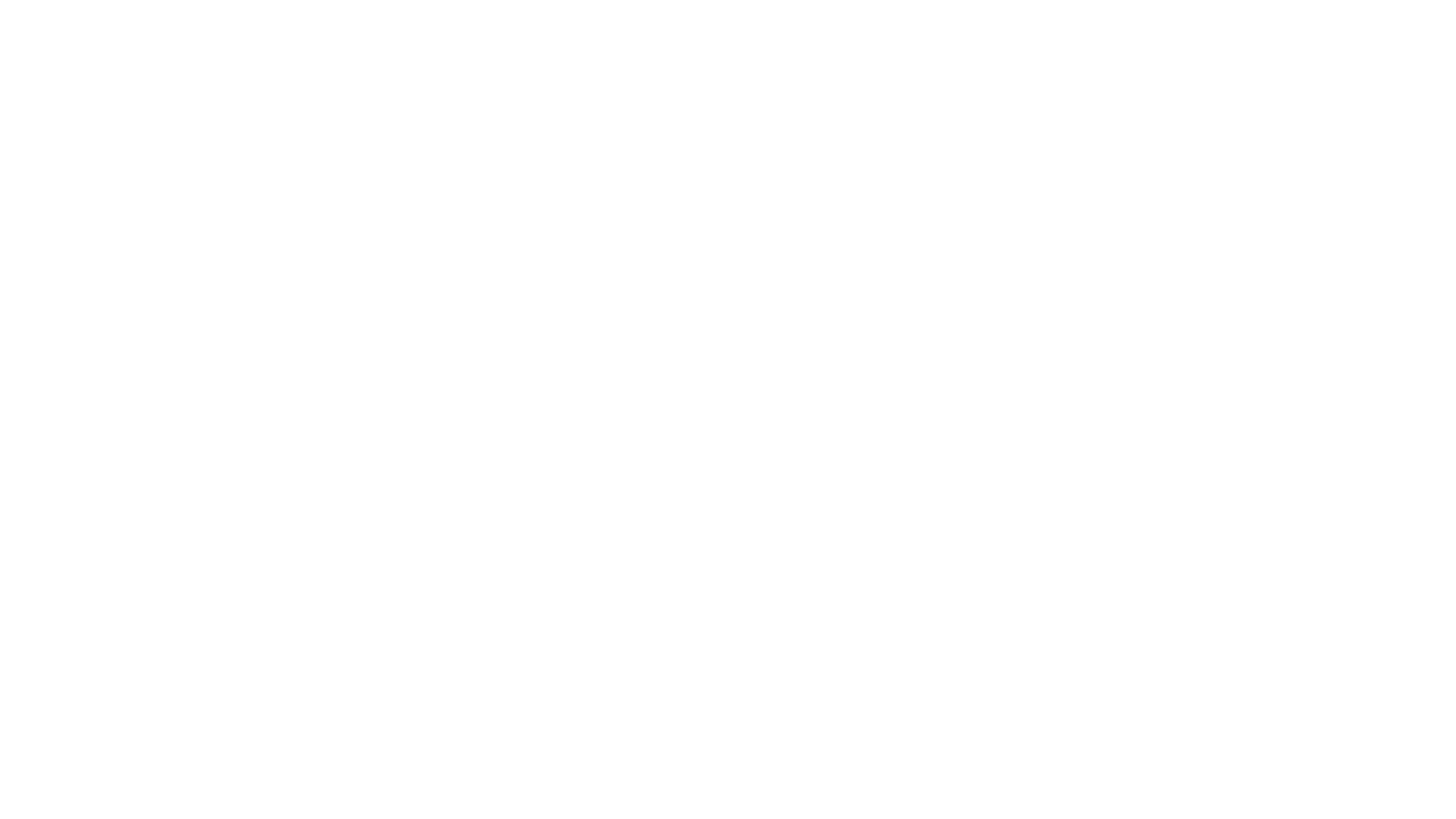 Teen Advisory Board
Talking About Books (TAB)
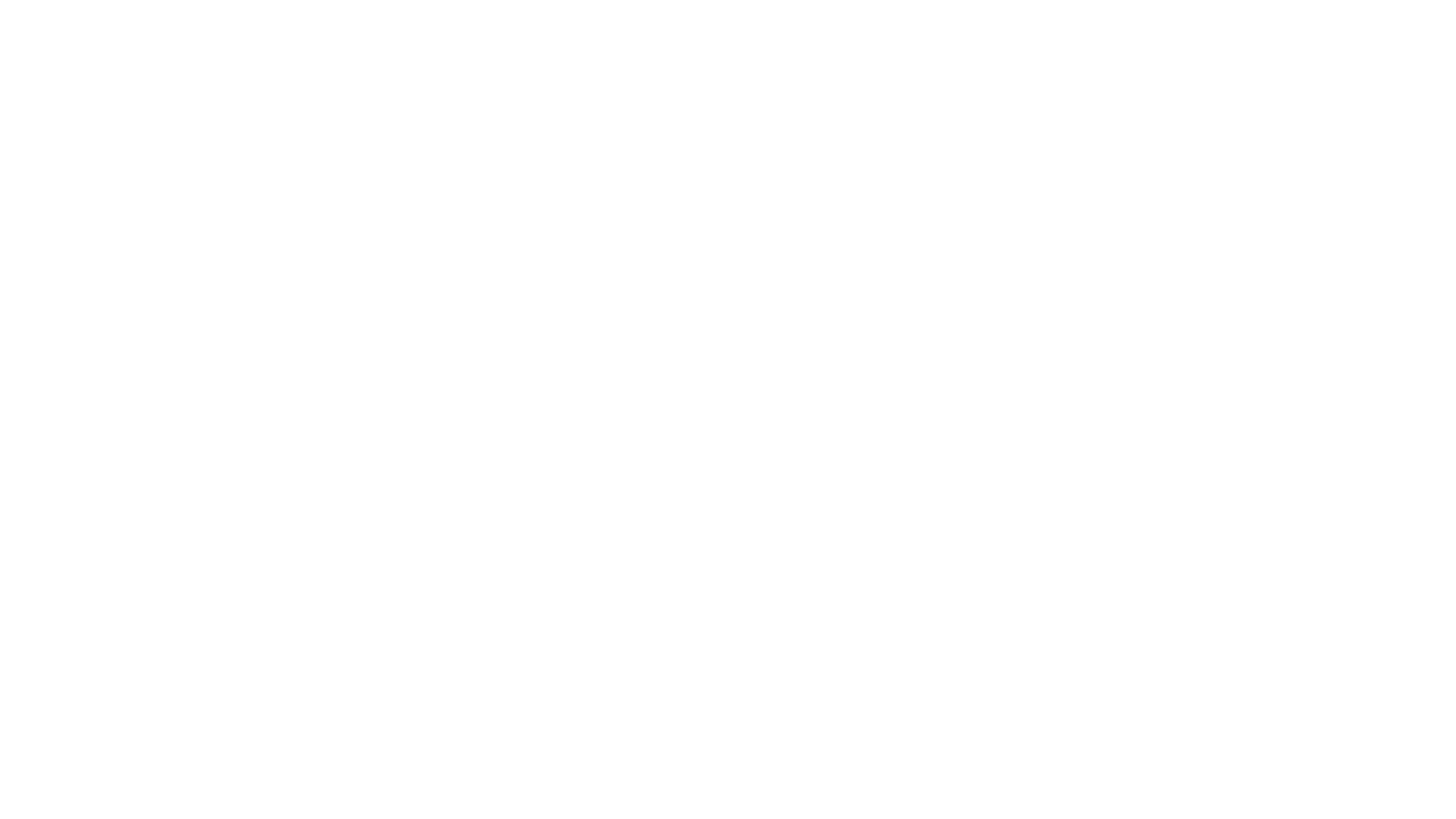 by the Library Staff
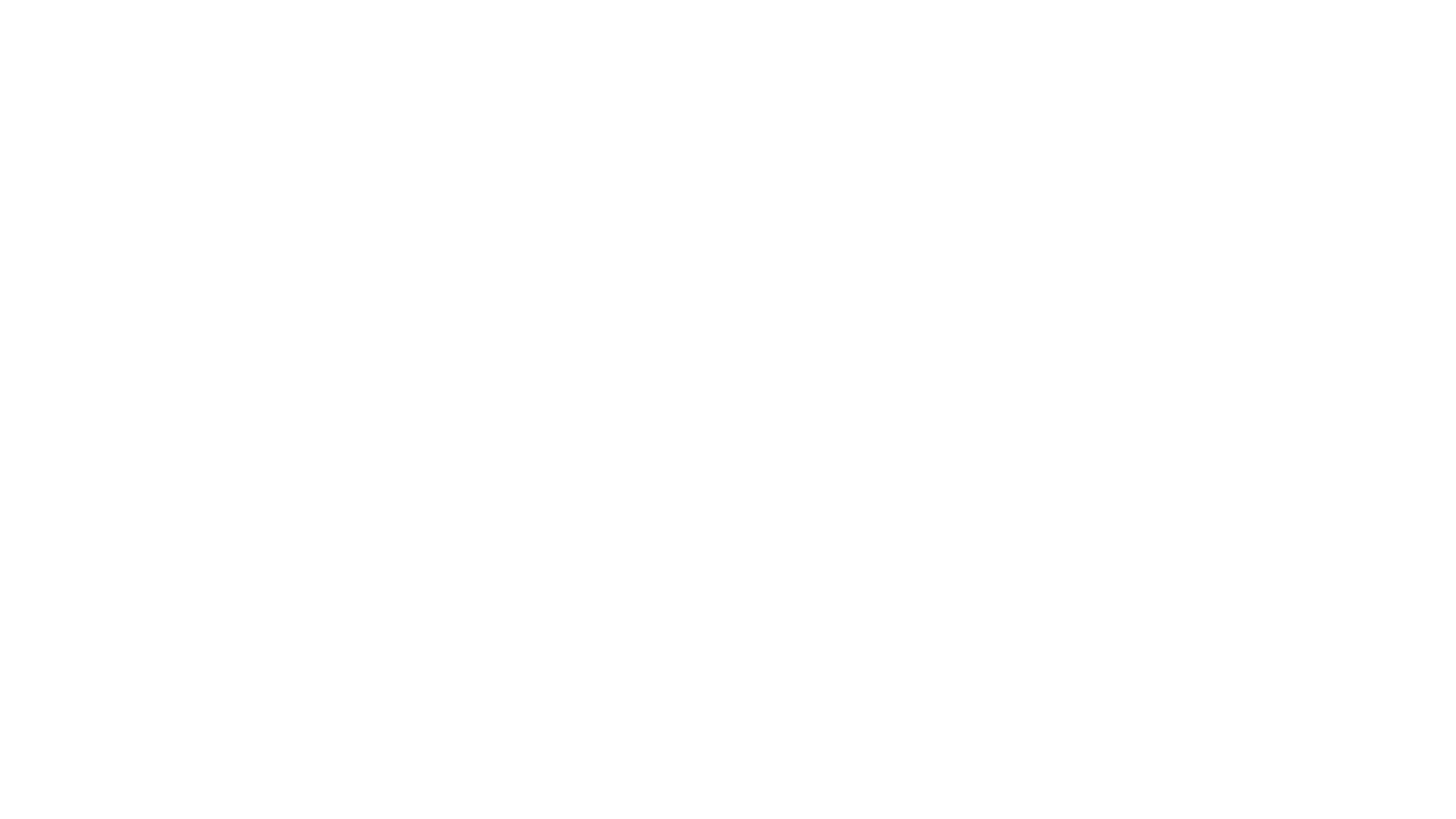 Teen Advisory Board: Talking about the Books (TAB)
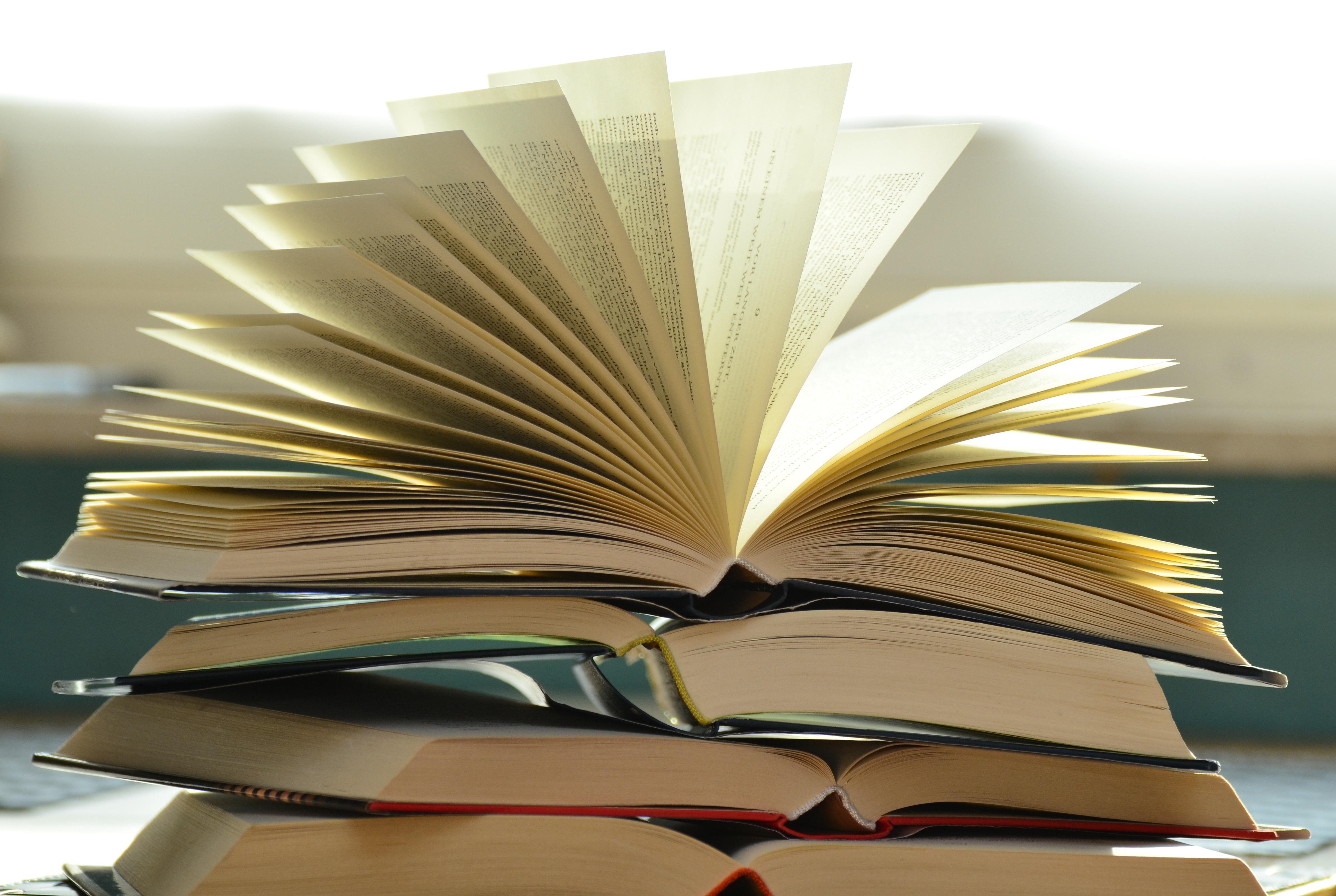 What is TAB?
Teen Advisory Board or Talking About Books 
is a book club where students read and review new books for the library. 
The Arlington County Public Library has TAB groups in all of the public middle schools and high schools in Arlington. They are partnered with the Library Staff at Swanson Middle School.
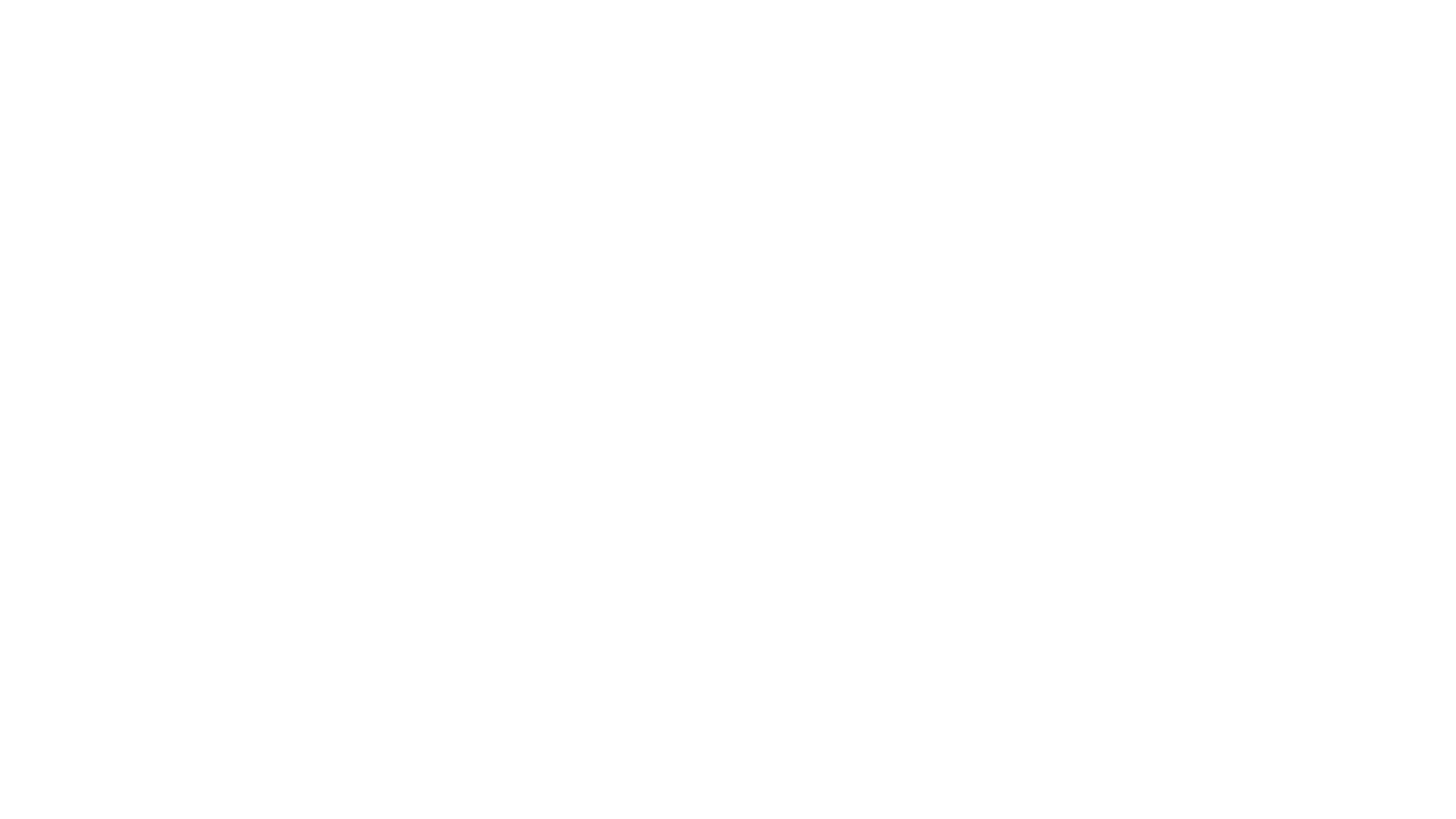 Teen Advisory Board: Talking about the Books (TAB)
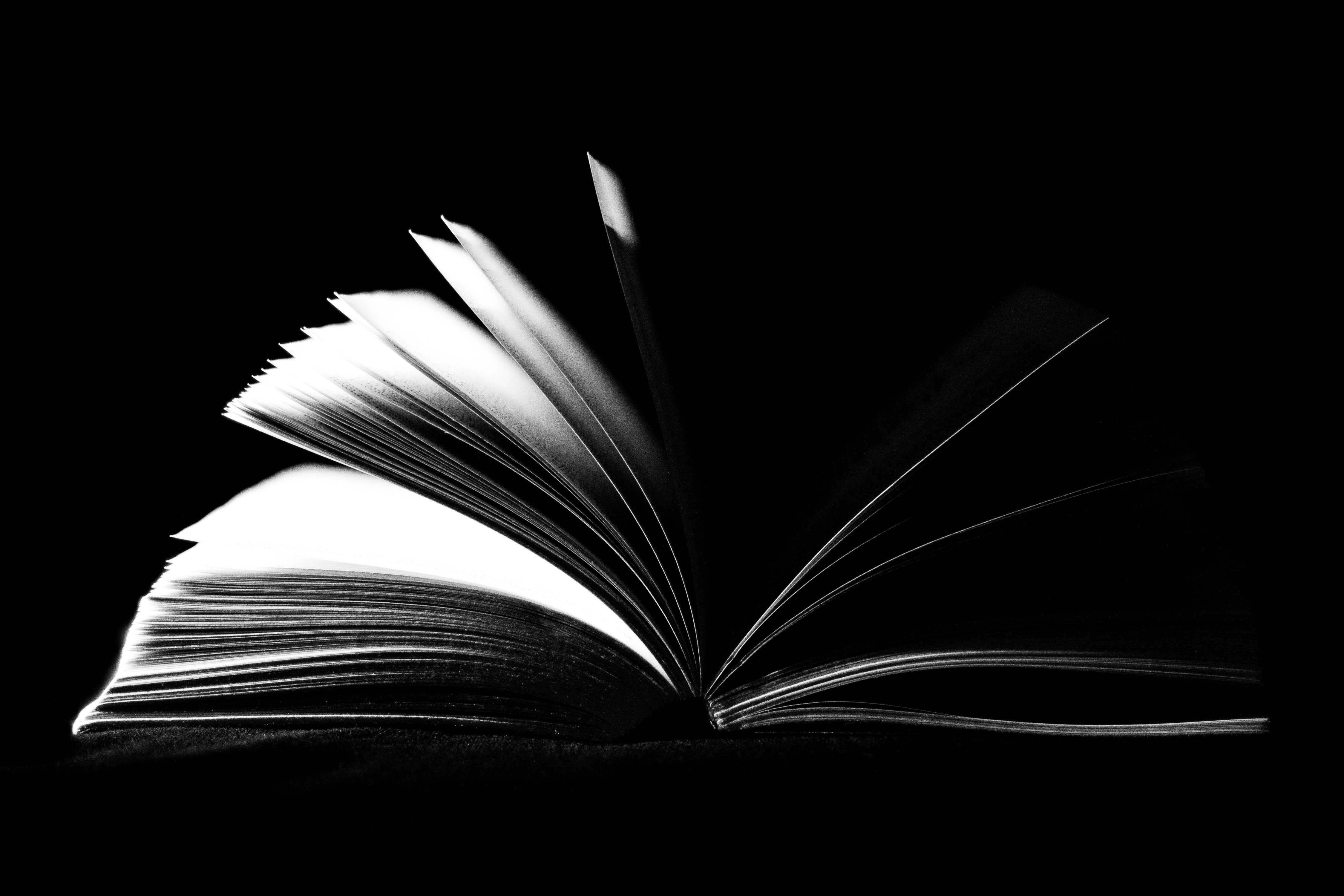 What is TAB?
At the end of every school year, each school’s TAB group votes for its favorite titles from the year. The Arlington Public Library then adds short descriptions to each title and make the lists available in all of its Young Adult areas. 

This helps students find out which books other students liked and what was popular in different schools.
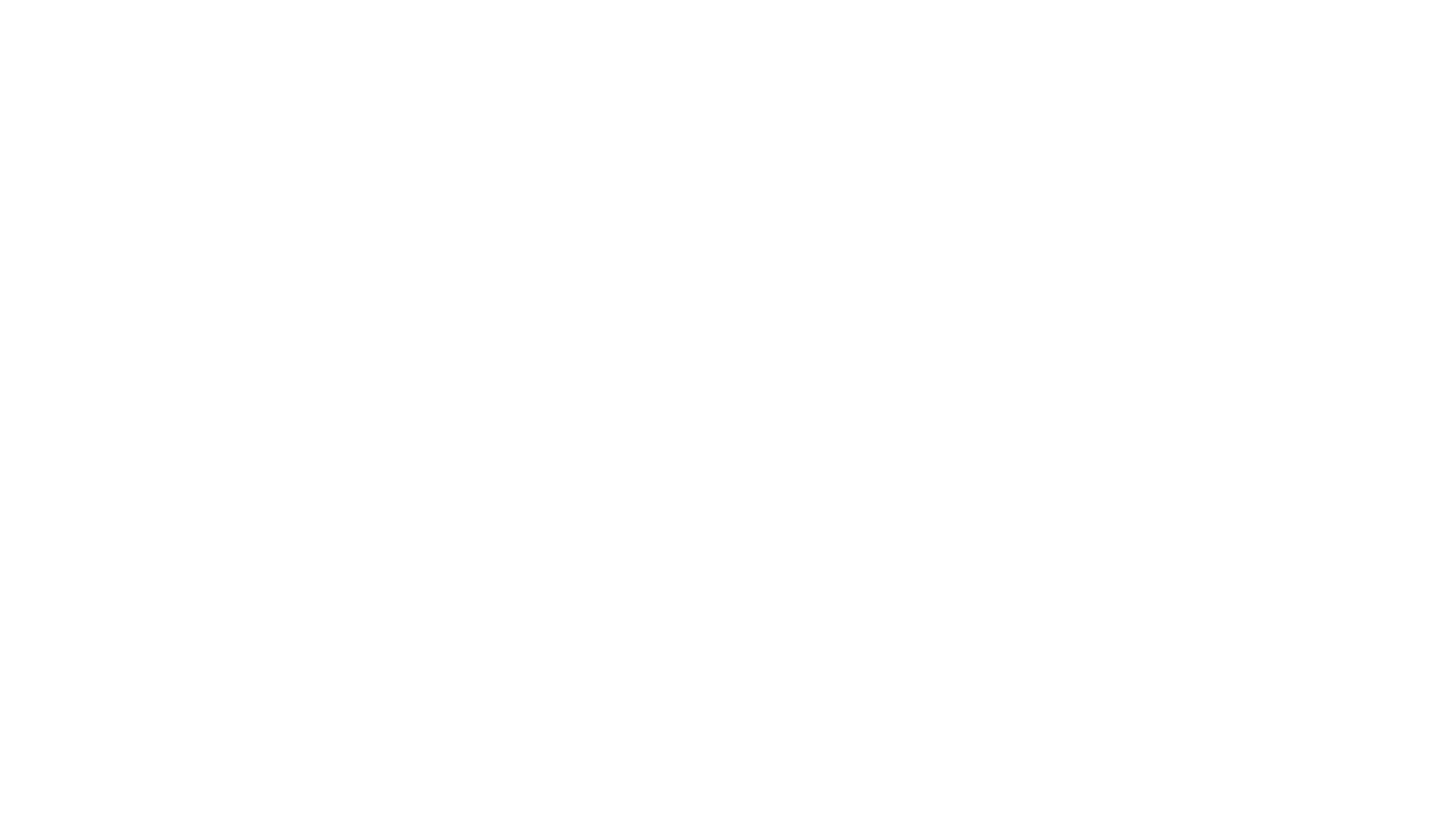 Teen Advisory Board: Talking about the Books (TAB)
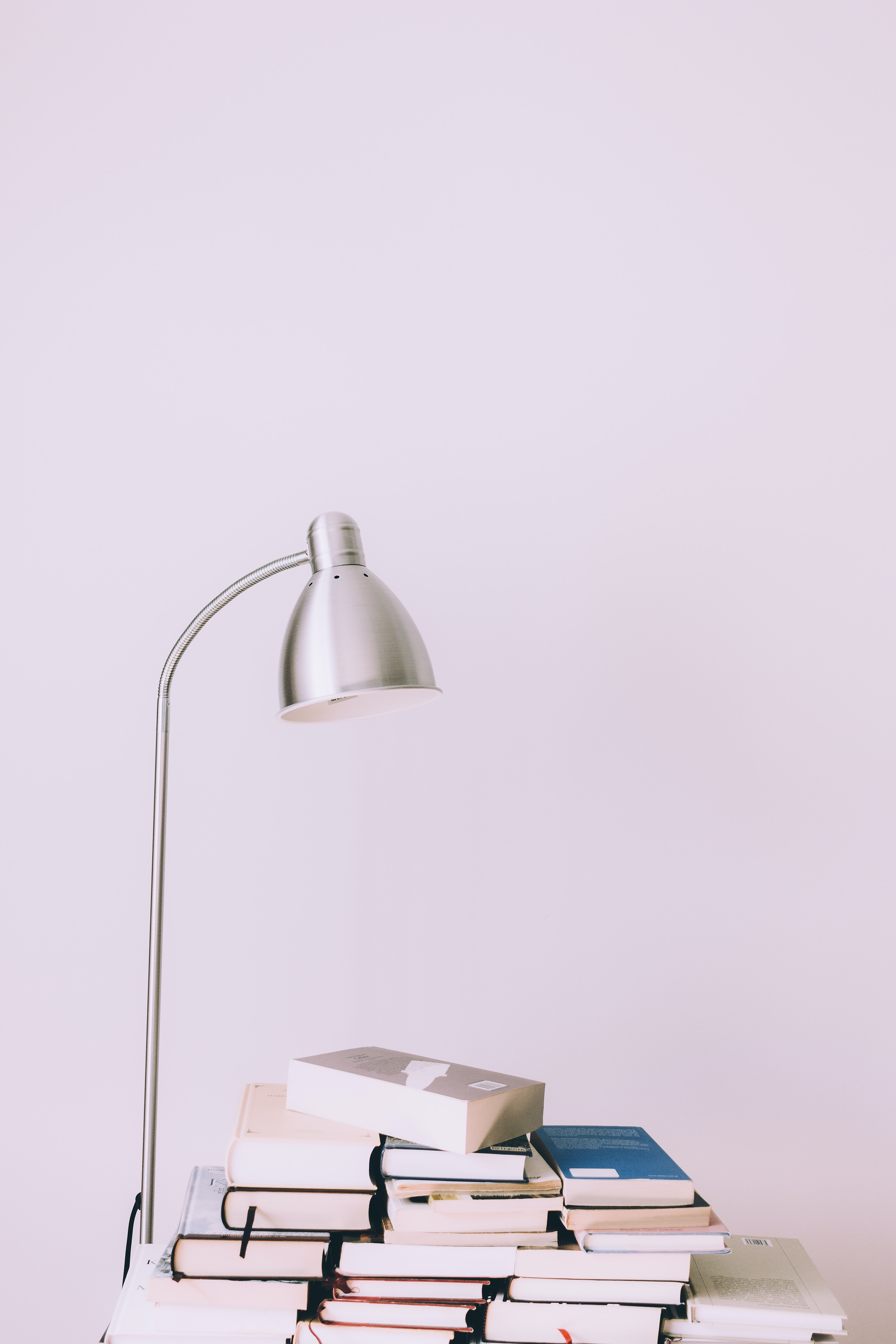 What is TAB?

You will get to read and review new books and discuss them with other students. If you don’t want to talk, but want to hear what other students are reading, that is okay too.
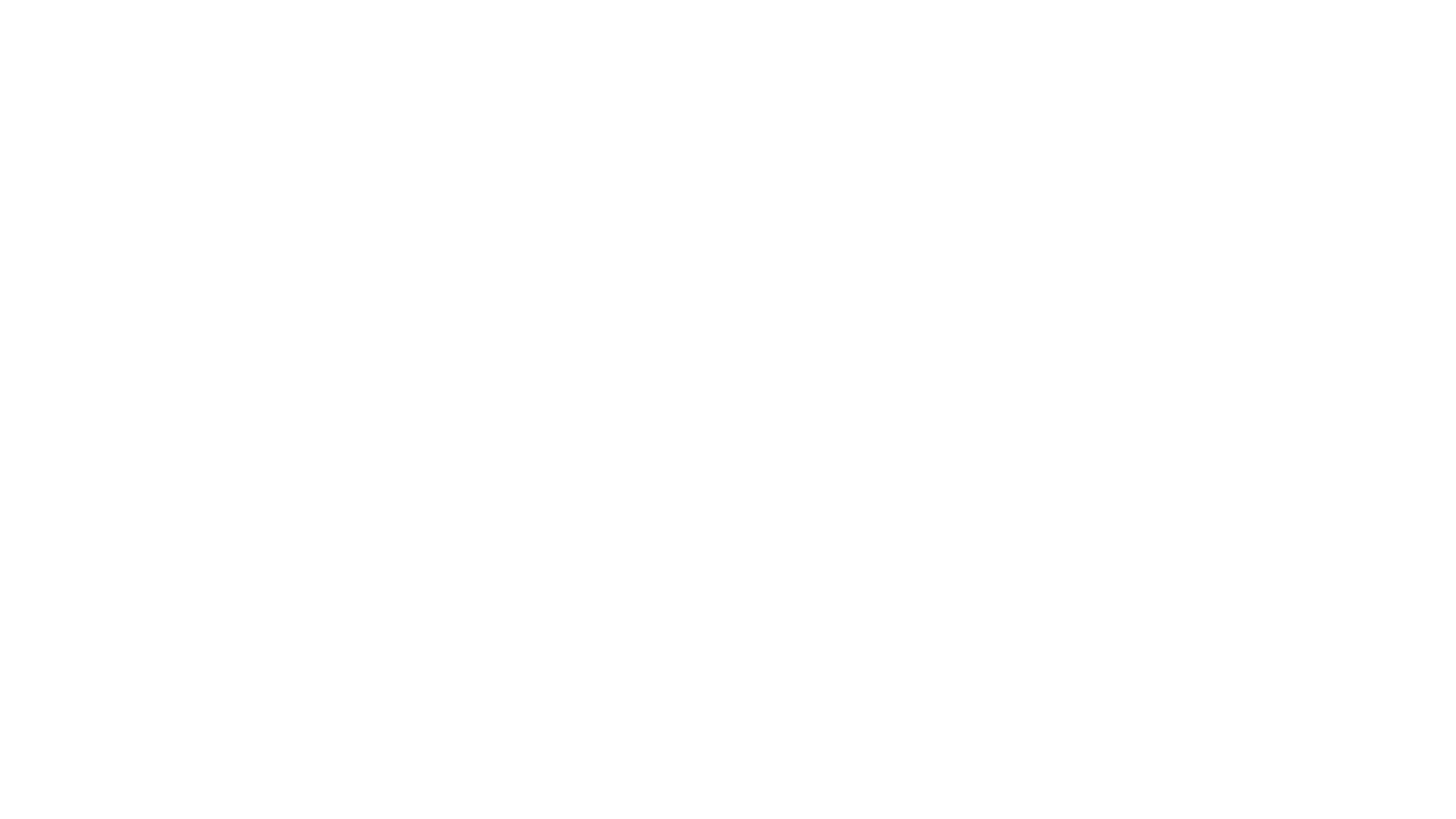 Teen Advisory Board: Talking about the Books (TAB)
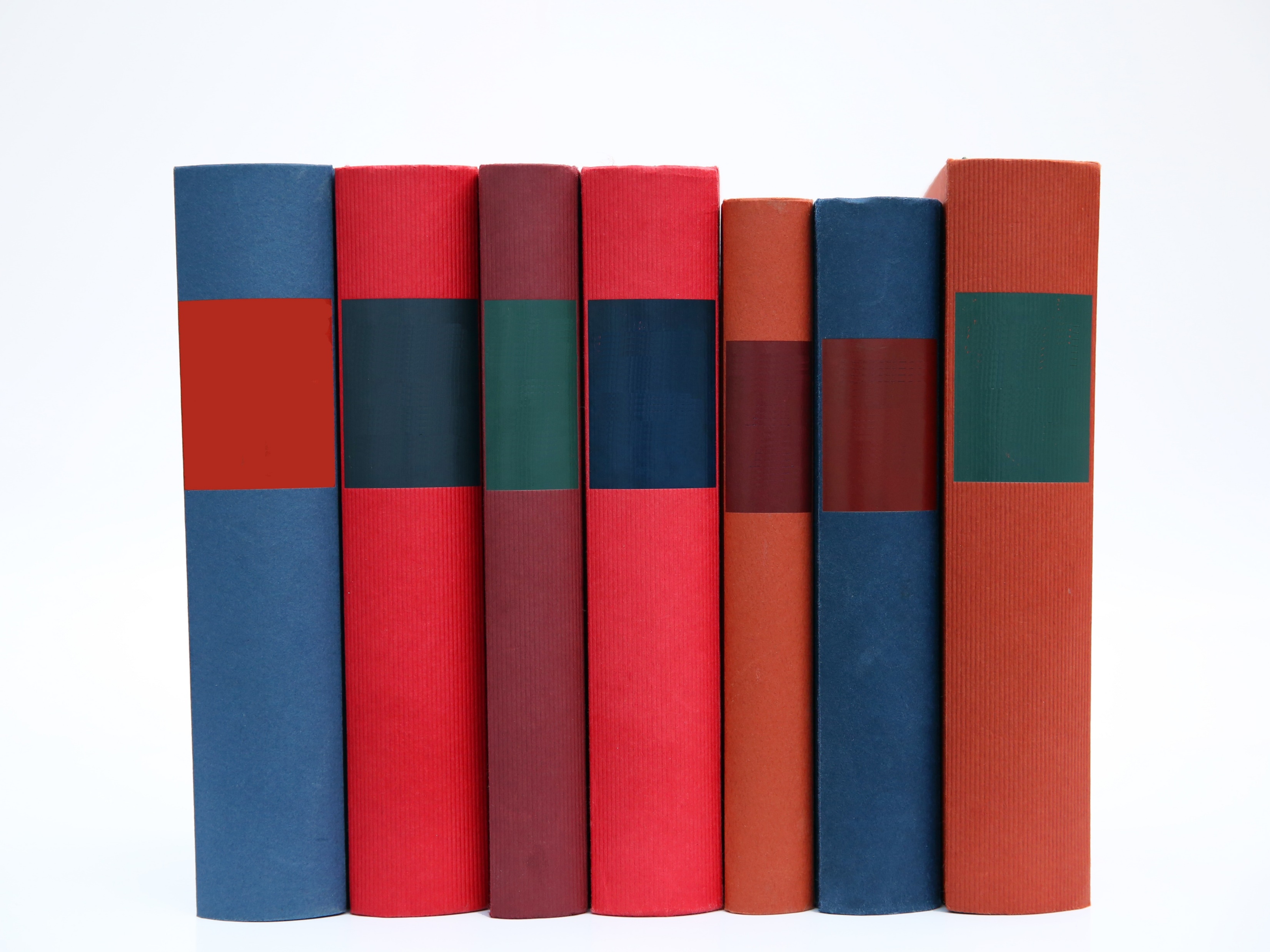 What is TAB?

To join Swanson’s TAB group enroll into our TAB Canvas Course. If you miss a meeting or two, that is okay, just join us as often as the meetings fit into your schedule. 

Look for an upcoming informational session from the Library Staff at Swanson Middle School about TAB. During this session we will discuss TAB and include meeting times for TAB.